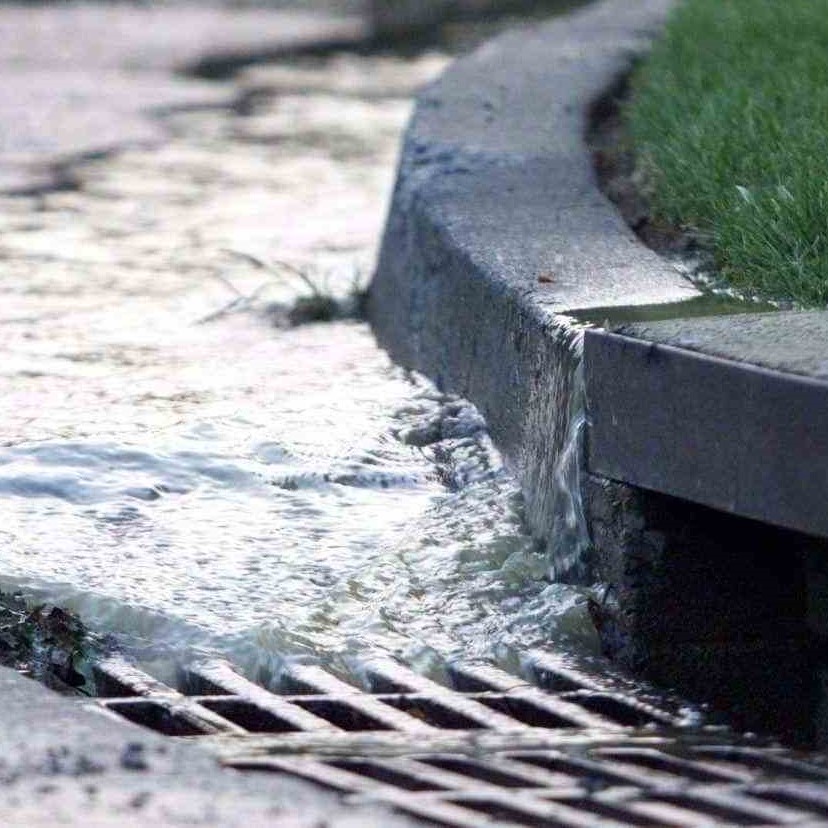 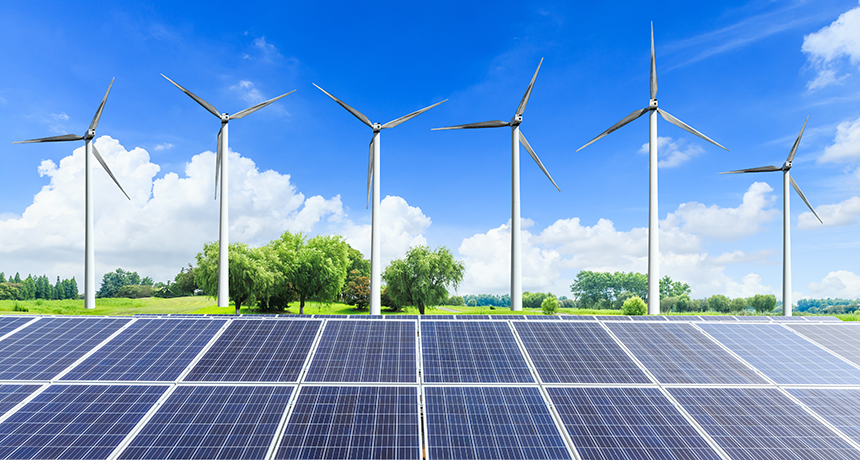 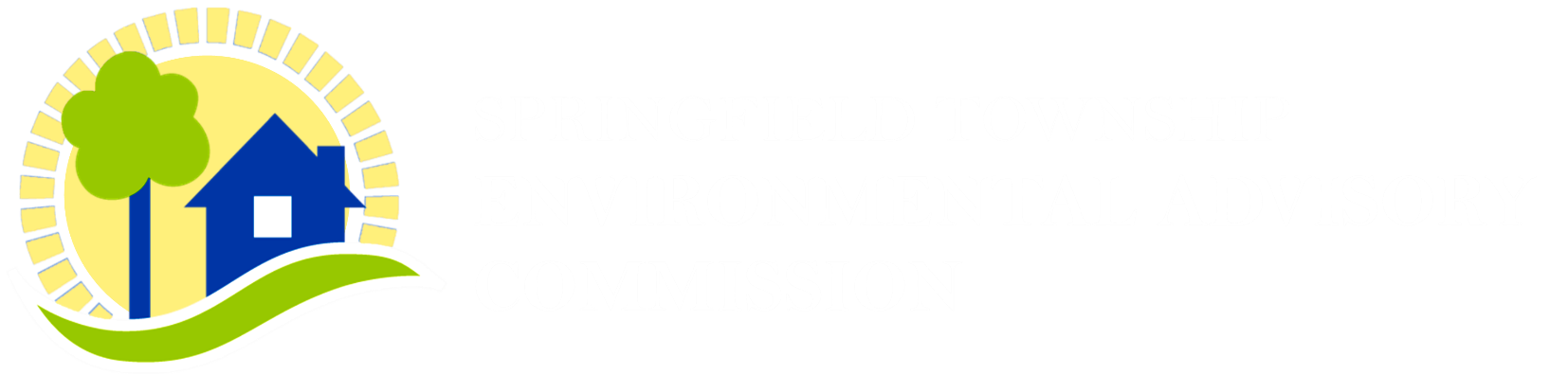 Meeting Agenda
February 26, 2020
One of only 3 
GOLD communities 
in MontCo.
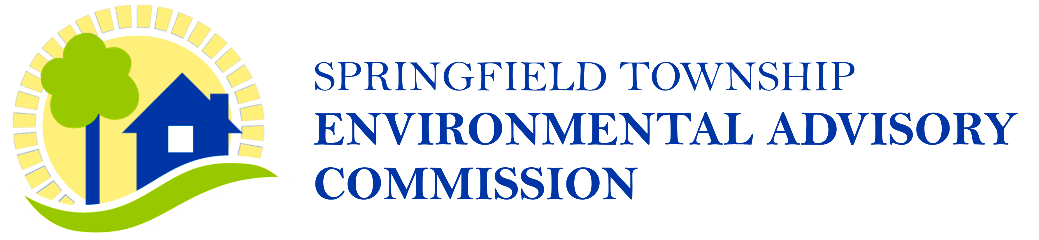 AGENDA

Welcome Members & Guests

Approval of 2019 & 1/22/20 Minutes

Presentations:
Springfield Twp.’s Sustainable PA Certification Results
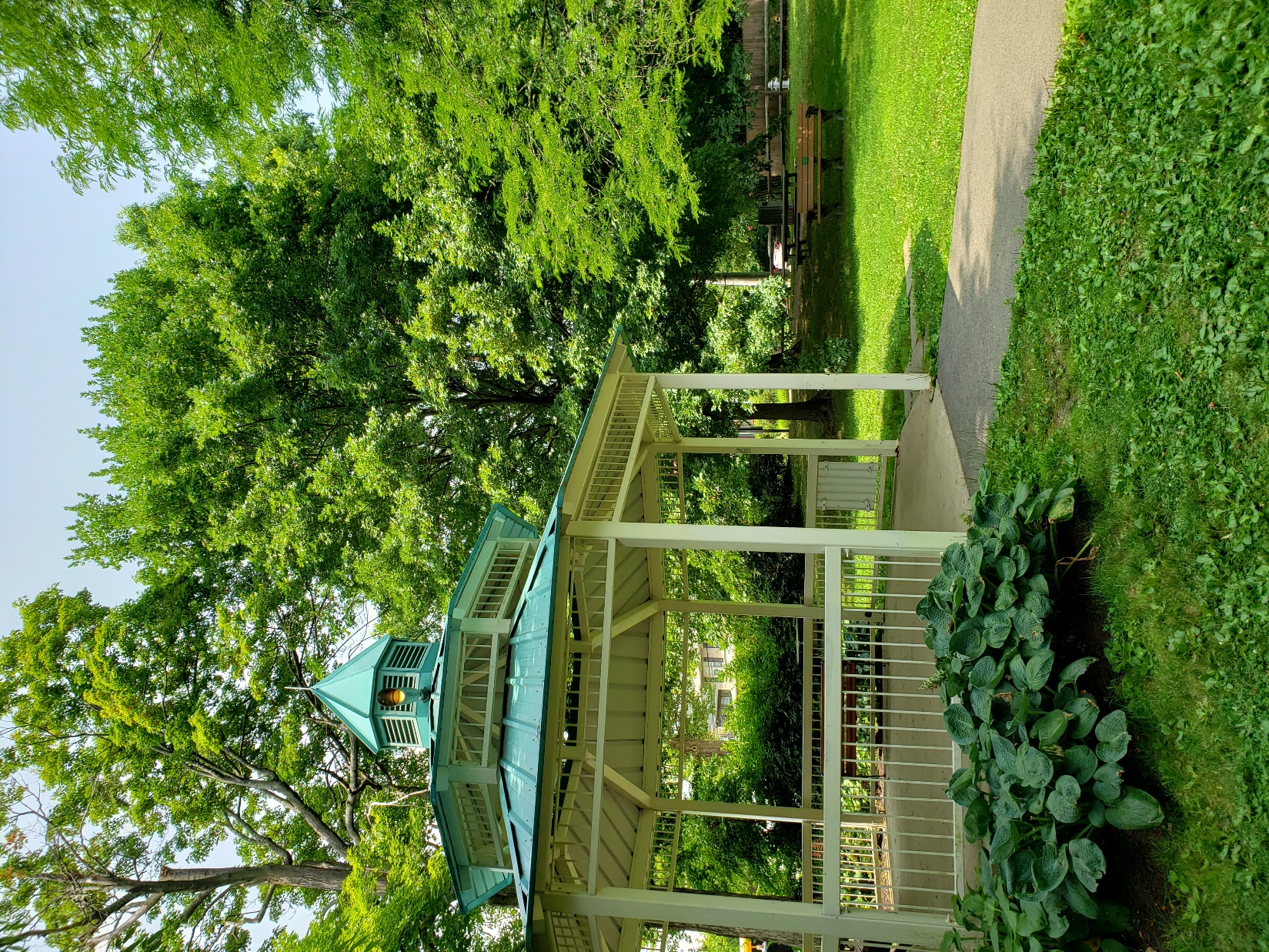 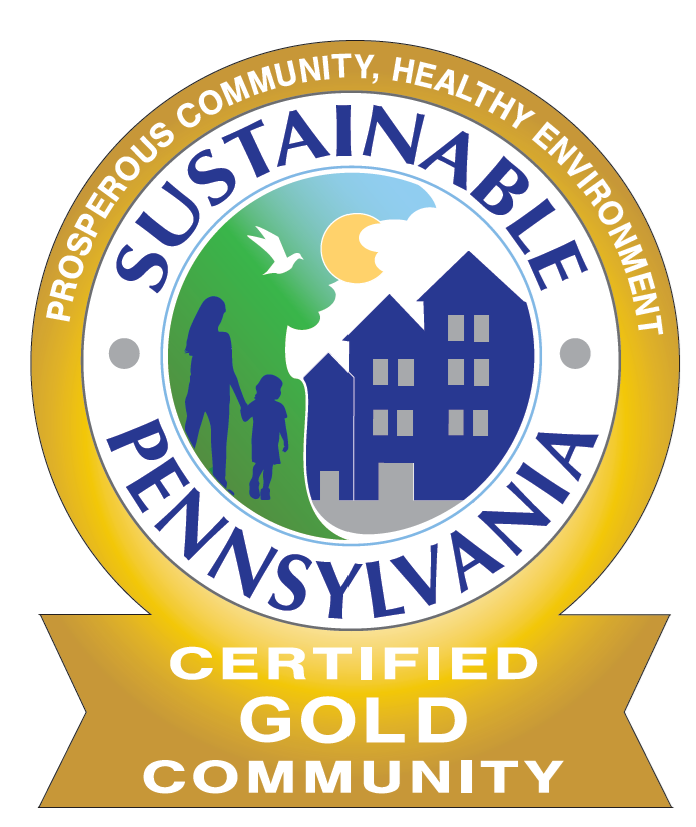 TOP  3 SUBCATEGORIES
Land Use: Community
Environment: Water
Governance: Operations
BOTTOM  3 SUBCATEGORIES
Governance: Sustainability
Energy Use: Municipal Use
Land Use: Waste & Recycling
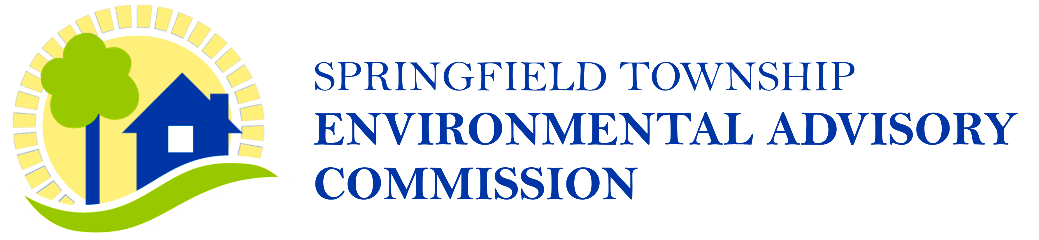 AGENDA


Commissioner Update
Energy Consulting Services Agreement 
Township Solicitor Interviews

Township Staff Update
New Curbside Residential Leaf Collection
Regional Resiliency Partnership
Springfield Twp.’s NEW WEBSITE

Partner Update/Community Open Forum:
Guests can bring up any environmental topic or ask questions to the EAC.
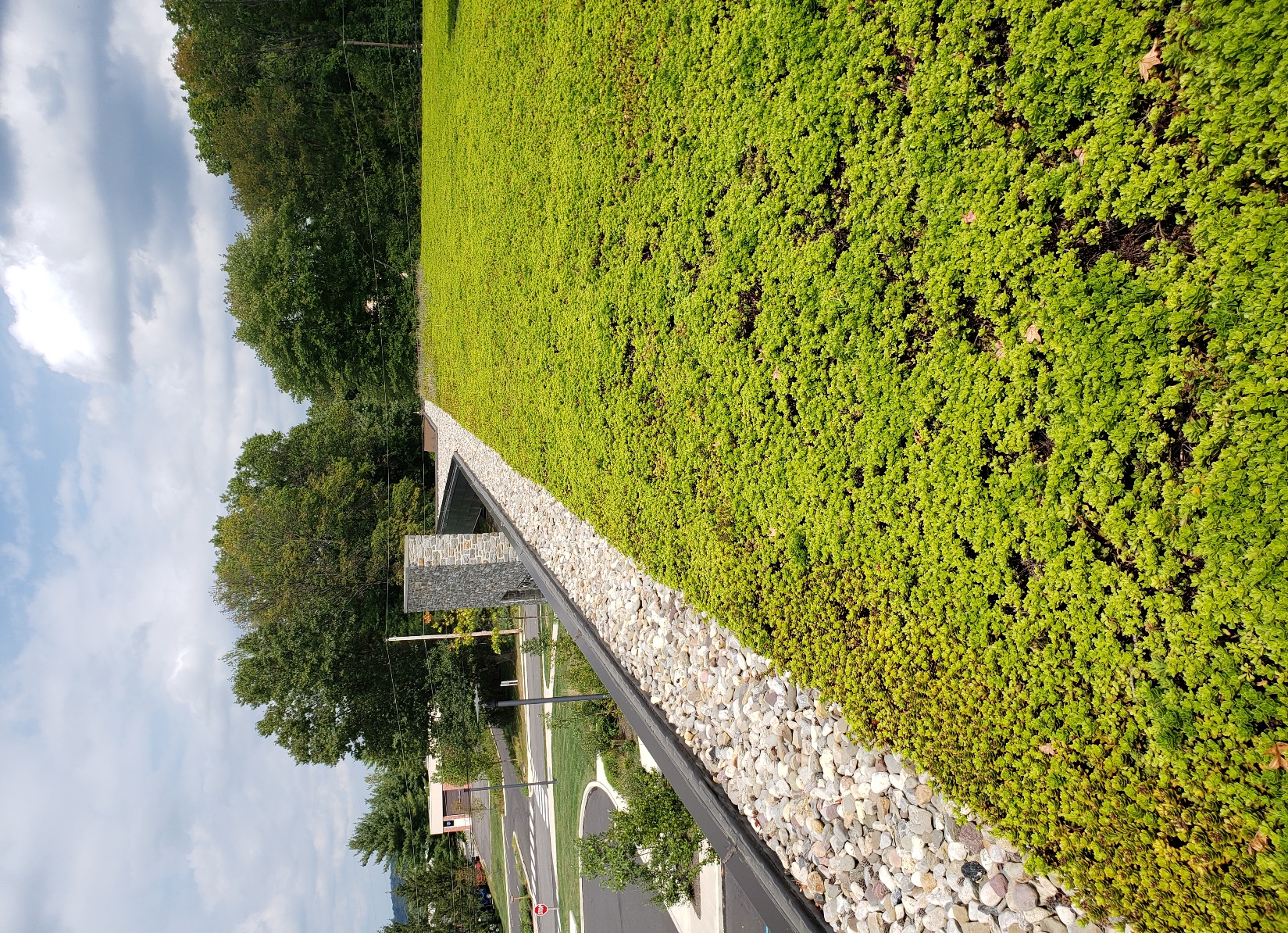 1.22.20
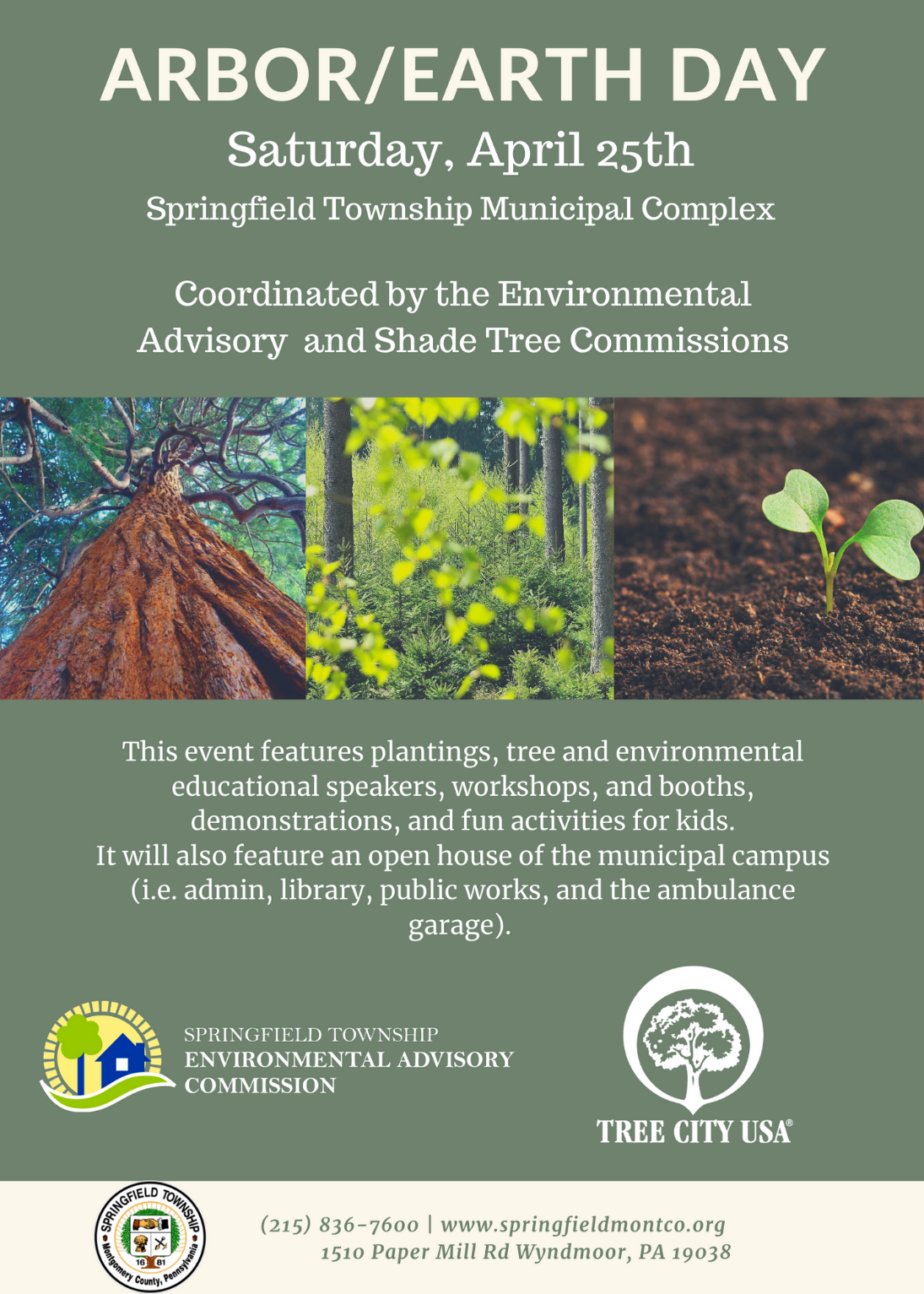 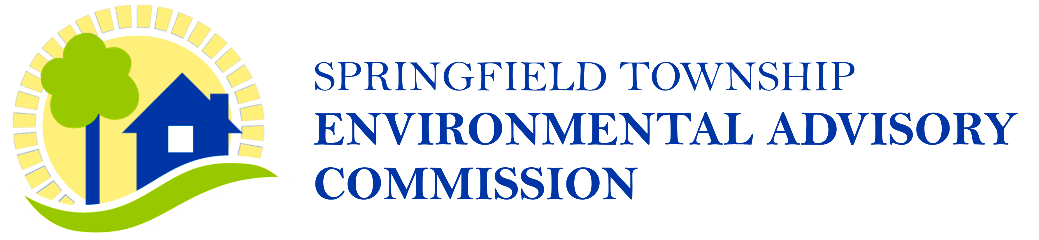 AGENDA


Old Business:
EAC Mailing List, Social Media, & Google Doc	
Arbor/Earth Day (Sat. 4/25)
Sending Rep. to Shade Tree - 2/27 
2020 Workshops
RF 100 Update

New Business
Membership Changes: 
Mike Needleman Resignation 
David Michelbacher
Full & Association Member Recommendations
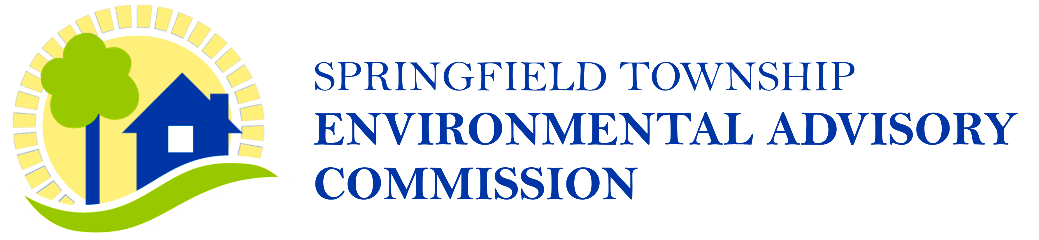 Upcoming Events & Activities